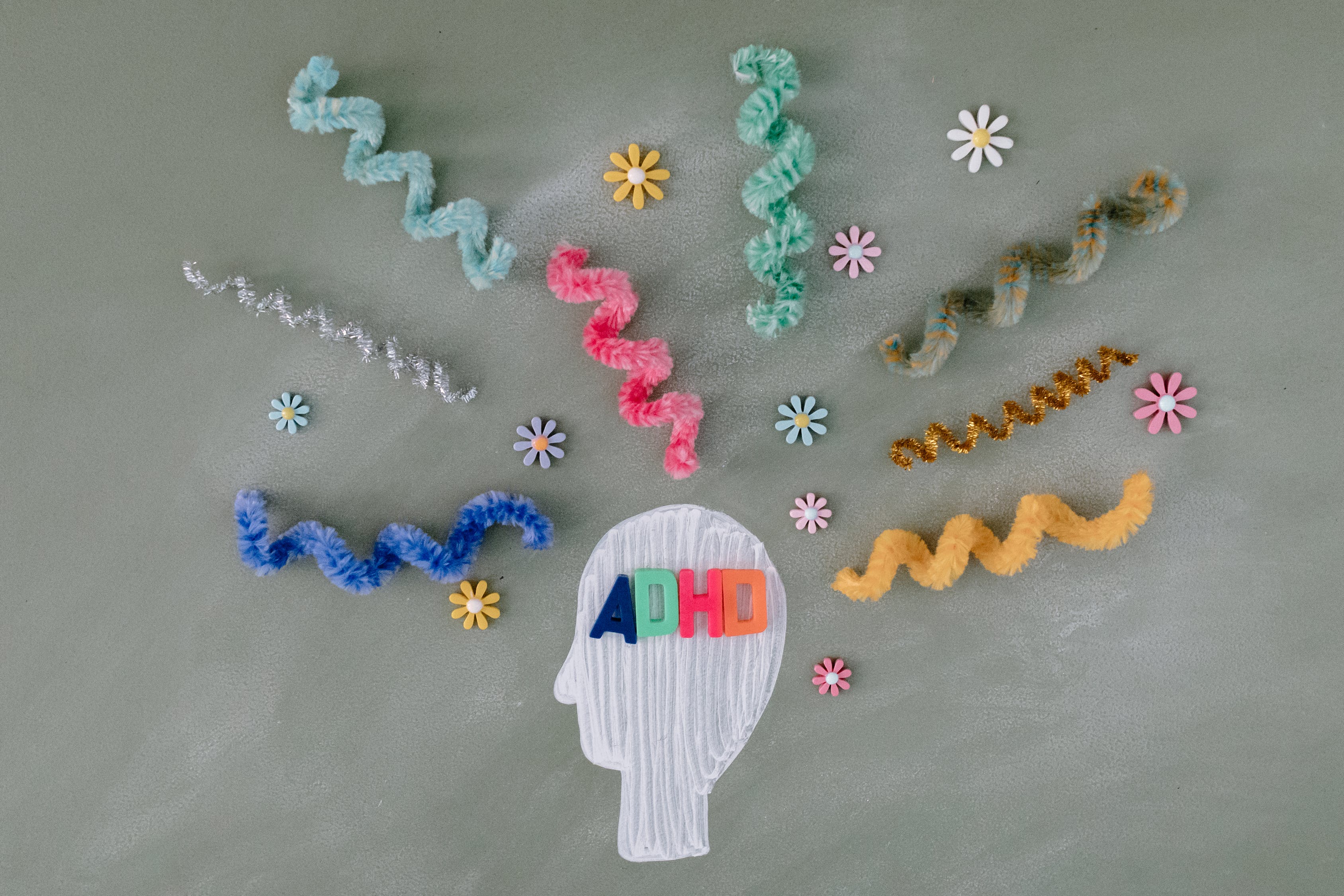 ADHD/ADD psykoedukation
Formål
Viden om ADHD generelt
Viden om min ADHD – hvad kan jeg genkende?
Strategier og tips – mod ADHD
Hvor er min ADHD en styrke?

Der vil ikke være pædagogisk vejledning - hjælp til hvordan I arbejder med det hjemme. 

I må stille spørgsmål men jeg kan bede om at de gemmes 
Hvad er ADHD?
Udviklingsforstyrrelse – starter før 7/12 år. MEN det opstår ikke bare!
Er det nogen skyld?
Hyppighed 3-5%
Arvelighed, hvis en af forældrene har ADHD er risikoen 25%
Forsinket modning af hjernen
Påvirkninger under graviditeten
Hvorfor bliver flere diagnosticeret nu?
Hvad er ADHD?
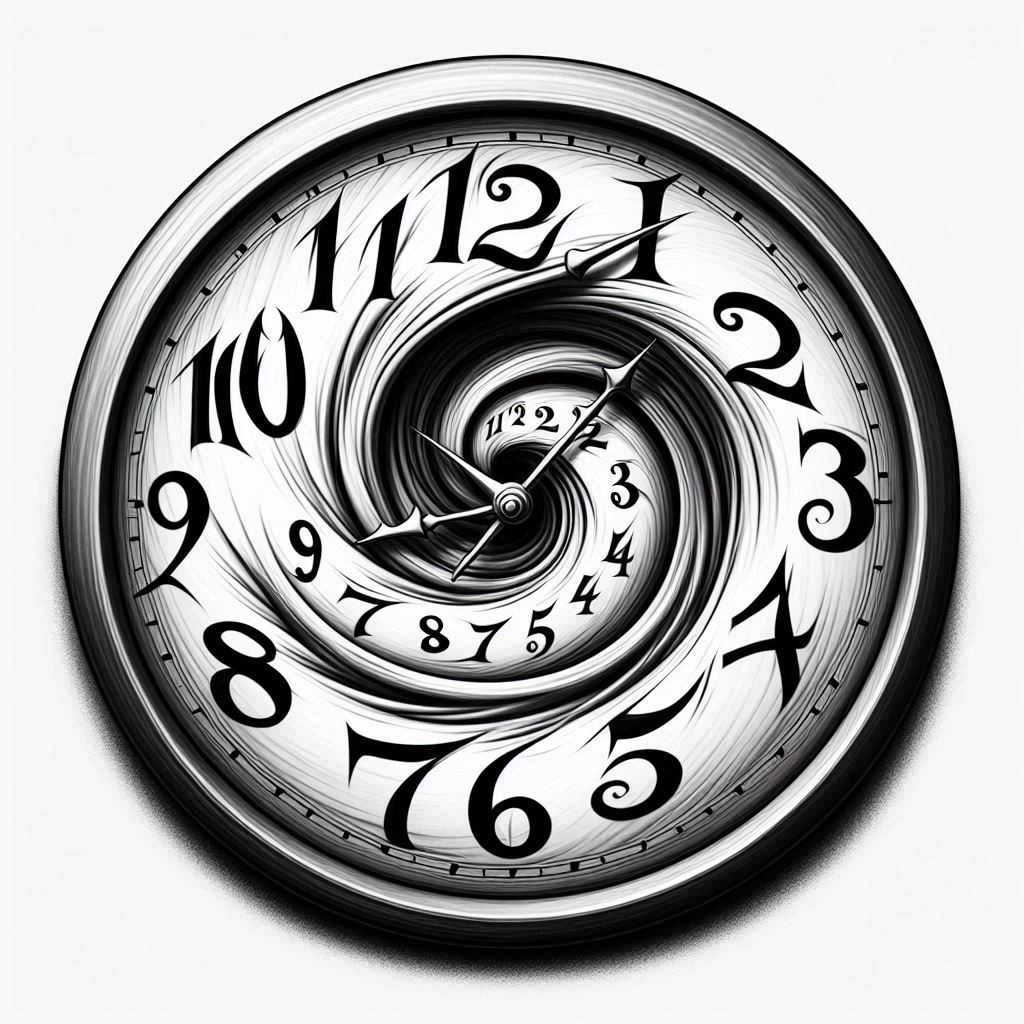 Dopamin – belønning, motivation, hukommelse, læring, humør, planlægning, beslutning, bevægelse, søvn, vågenhed, appetit, seksuallyst, aggression og kognition
Noradrenalin – opmærksomhed, fokus, motivation, energi, kognition, angst, irritabilitet og smertestillende
”Opmærksomhedscenteret”
Tid
Uretfærdighed
Regulering
Sanser
Kernesymptomer
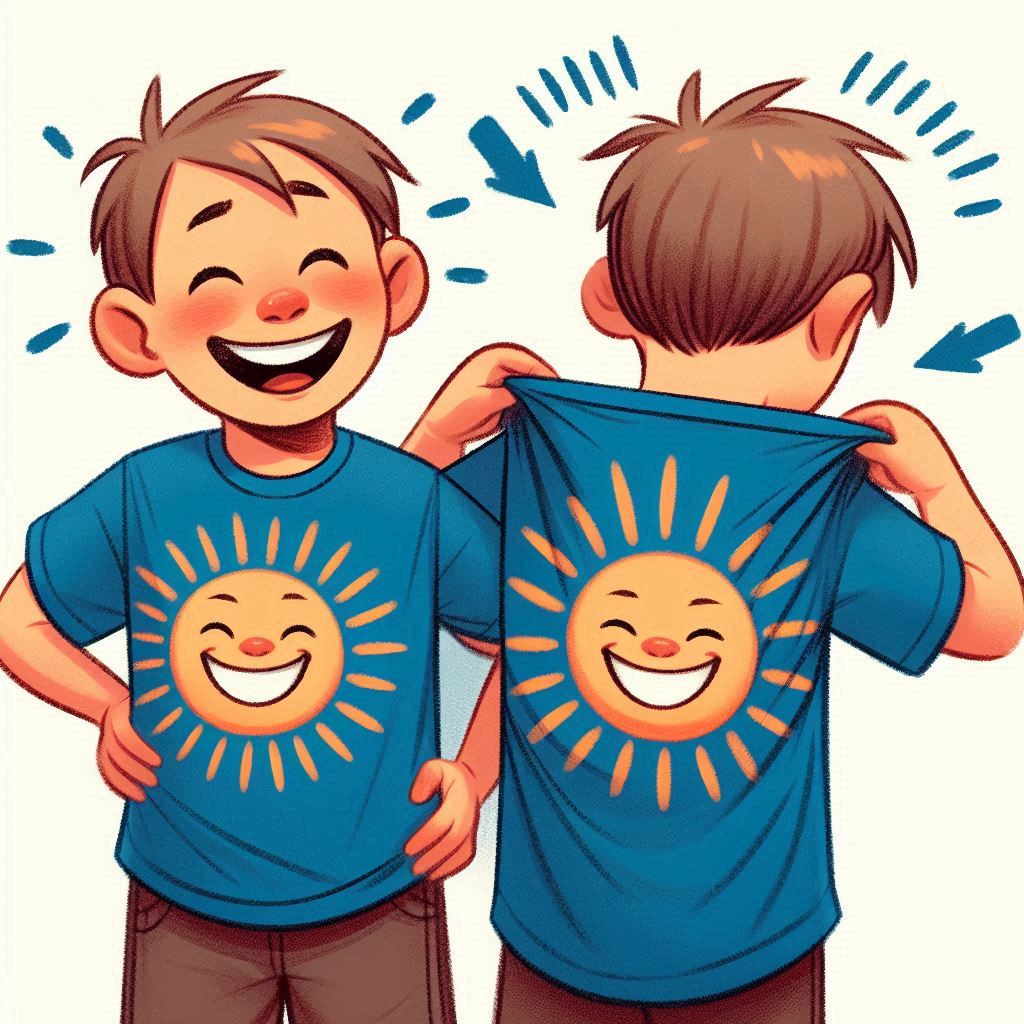 Opmærksomhedsvanskeligheder

Sjuskefejl
Fastholde opmærksomheden
Høre efter/huske
Følge instrukser
Organisere og planlægge
Undgå – modstand på mentalt krævende opgaver
Mister ting
Distraheres, afledes eller glemsom
Kernesymptomer
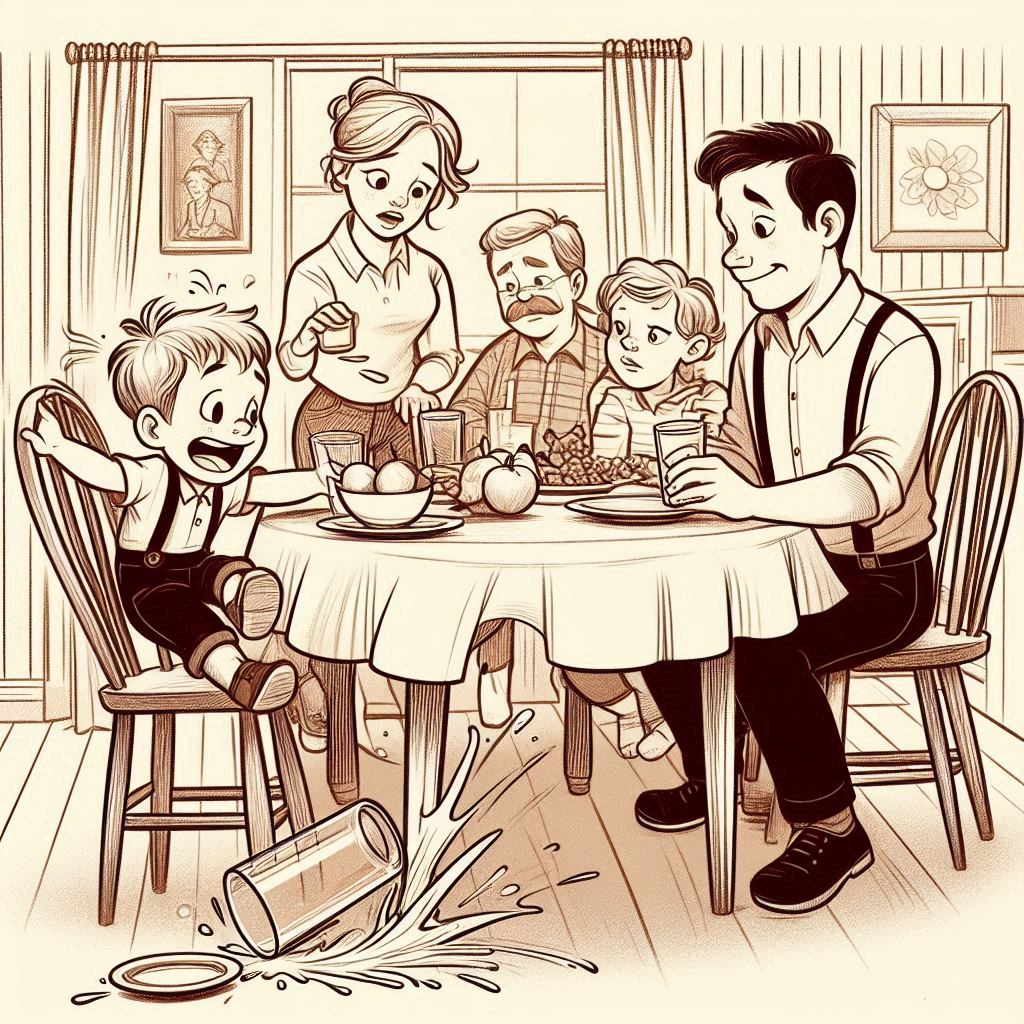 Hyperaktivitet

Uro i hænder og fødder, piller, dimser
Kan ikke blive siddende
Løber/klatre omkring utilpasset
Støjer
Indre uro, rastløshed

 Impulsivitet

Svarer før spørgsmålet er stillet
Utålmodig, kan ikke vente på tur
Afbryder i samtaler, leg mv.
Taler for meget
Eksekutive funktioner
Impulskontrol
Følelseskontrol
Koncentration
Planlægning
Arbejdshukommelse
Fleksibilitet
Strukturering
Igangsætning
Afslutte opgaver
Selvmonitorering
Og mange flere over 50 er beskrevet
Begavelse
Sprogligt
Visuelt
Ræssonering
Arbejdshukommelse
Hastighed

Store forskelle
Begavelse og funktiosniveau
ADHD og piger
1 pige for hver 2-3 drenge
Mere stille, ængstelig og i overkrav
Opdages ofte først i puberteten
Større eller andre krav til piger
Sociale udfordringer, afvises, konflikter
Meget styrende eller passive
Reaktion hjemme - usynlig ude
Lavt selvværd
Alenetid – stres fri zone
Sociale medier
Svingende humør og menstruation
Batteriet
Særligt for ADHD
Afladning
Opladning
Konsekvenser
Erfaringer med af- og opladning?
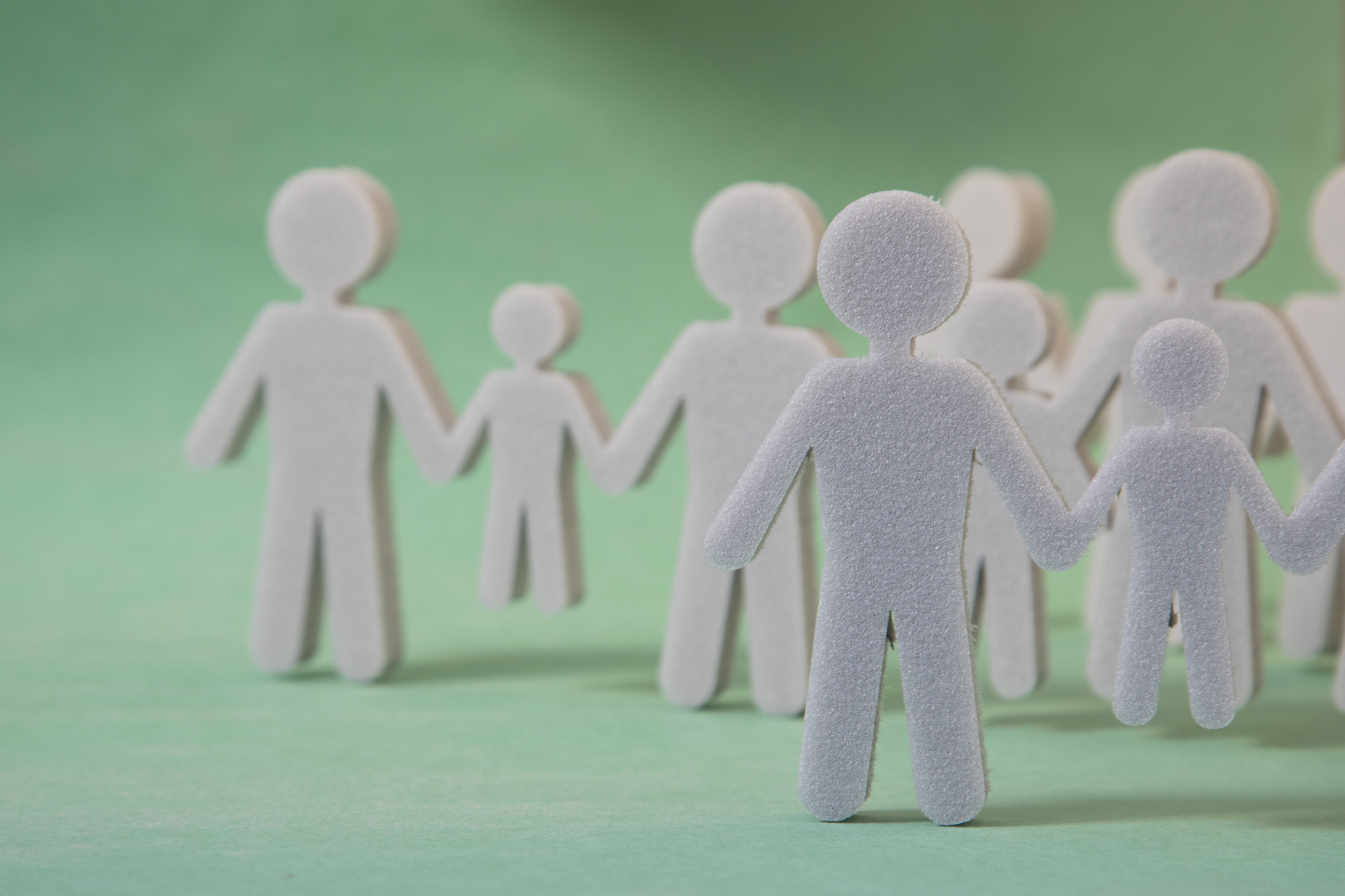 70% har mere end en diagnose
Behandling hjælper meget og nedsætter risikoen for comorbiditet
Sårbar hjerne
Tiden indtil diagnosen – overlevelsesstrategier og selvforståelse
Angst
Depression
ASF
Misbrug
Ordblindhed
Indlæringsvanskeligheder
Søvnforstyrrelse
Overvægt
Kriminalitet
Følelses og adfærdsmæssige vanskeligheder
Sociale vanskeligheder
ADHD og comorbiditet
ADHD – Behandling
Forståelse
Det vigtigste i behandlingen af ADHD er at der er en forståelse af hvad ADHD er. 
Hvad det betyder for barnet – den unge og familien generelt. 
Forståelsen gælder for alle, men der kan være udfordringer med indsigt hos nogle.

Pædagogisk tilgang
   Strategier som barnet – den unge kan bruge
Forældrene og netværk
Skole og børnehave evt. arbejdsgiver/job
Medicinsk behandling

ADHD og ADD
Søvn
Comorbiditet
Stres
Forandringer

Medicin holder ikke op med at virke – der er noget som belaster!
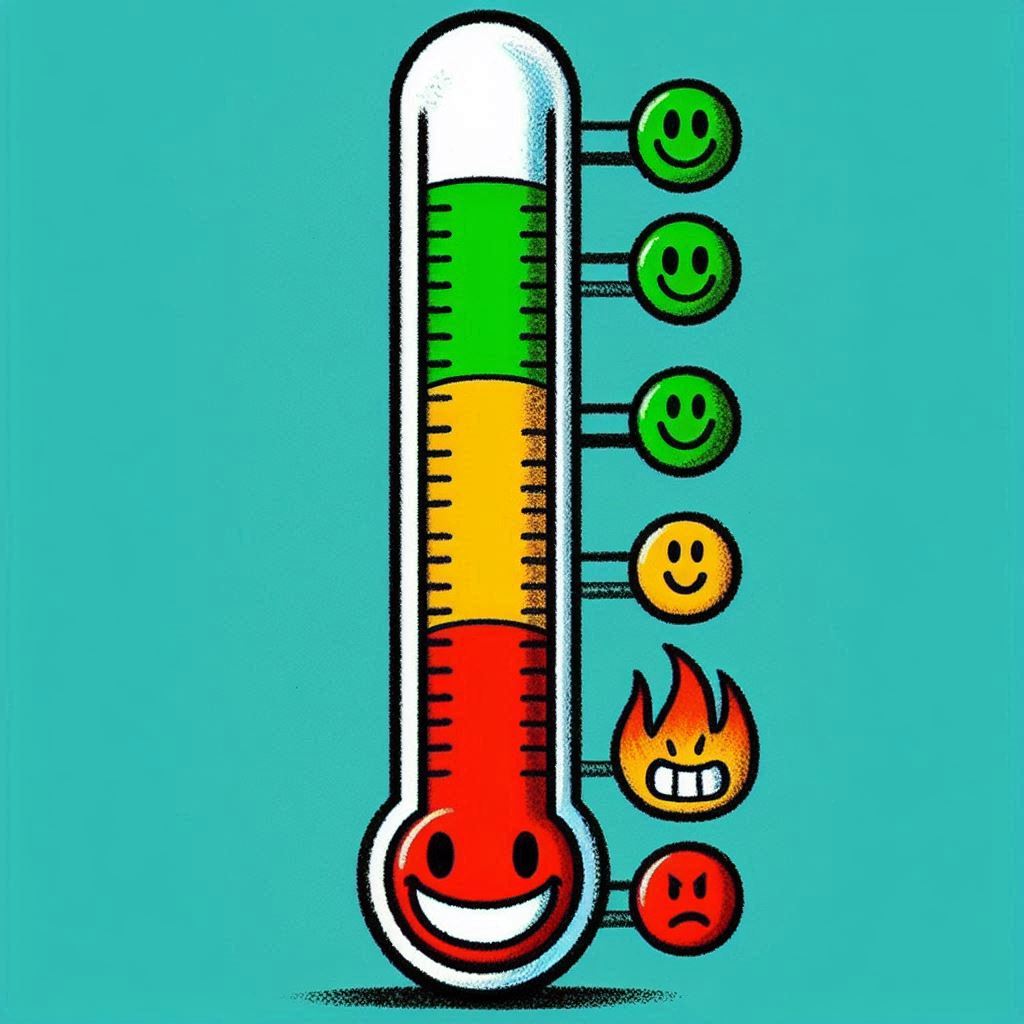 ADHD og termometeret
Hverdag – stress - comorbiditet
ADHD   			Stress    			Comorbiditet
Struktur			Uro				Angst
Genkendelighed		Nedsat fleksibilitet		Depression
Visualisering			Konflikter			OCD
Forudsigelighed		Mad				Kravafvisende adfærd
Forklaring			Søvn				Selvskade
Pauser				Funktionsniveau
Sanser
						Forståelse og støtte
Hverdag – stress - comorbiditet
Nødvendigt for udvikling			For mange belastninger!! Aflastning

ADHD   			Stress					Comorbiditet
						

		Lære at mærke efter	Termometer
		Kalender			Sanser
		Acceptere pauser mv	Alenetid
		Basale behov
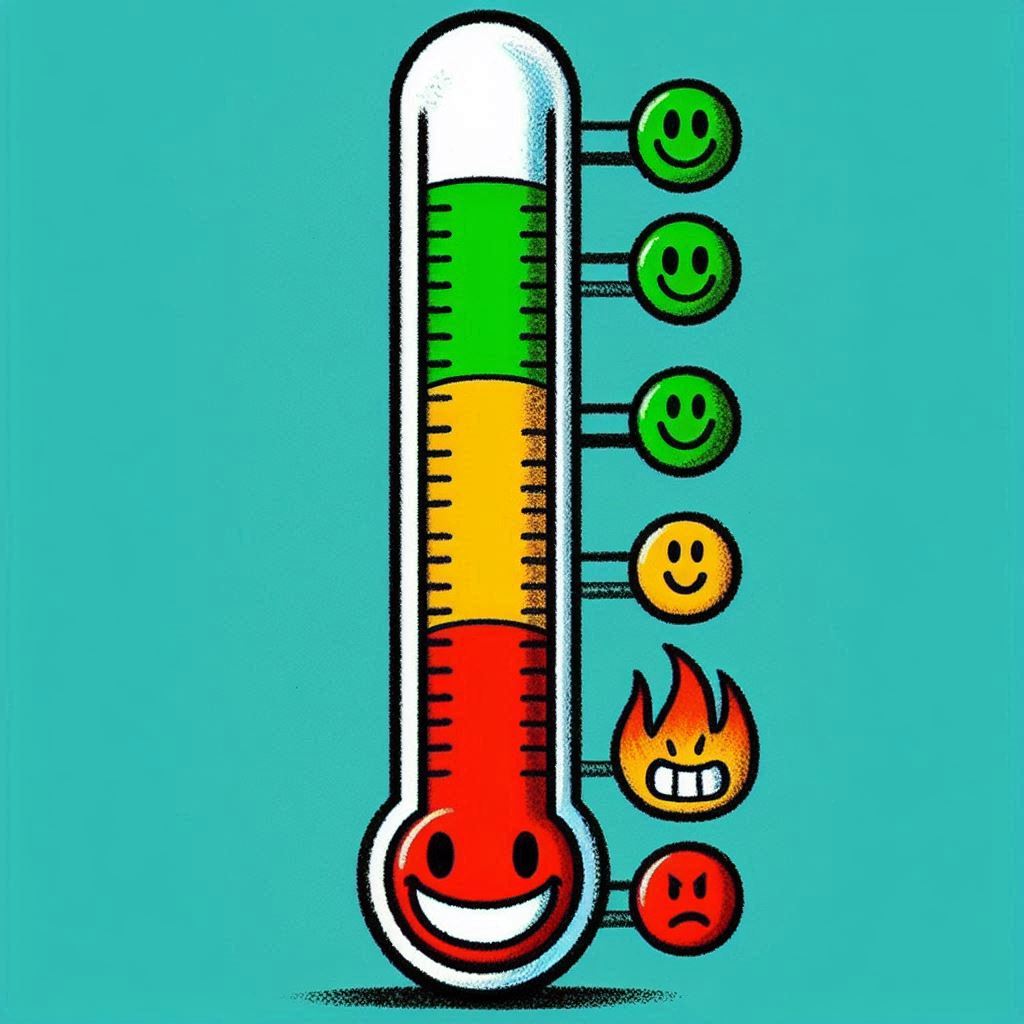 ADHD og strategier
Ingen mening eller interesse




Mening eller interesse




Mening og interesse
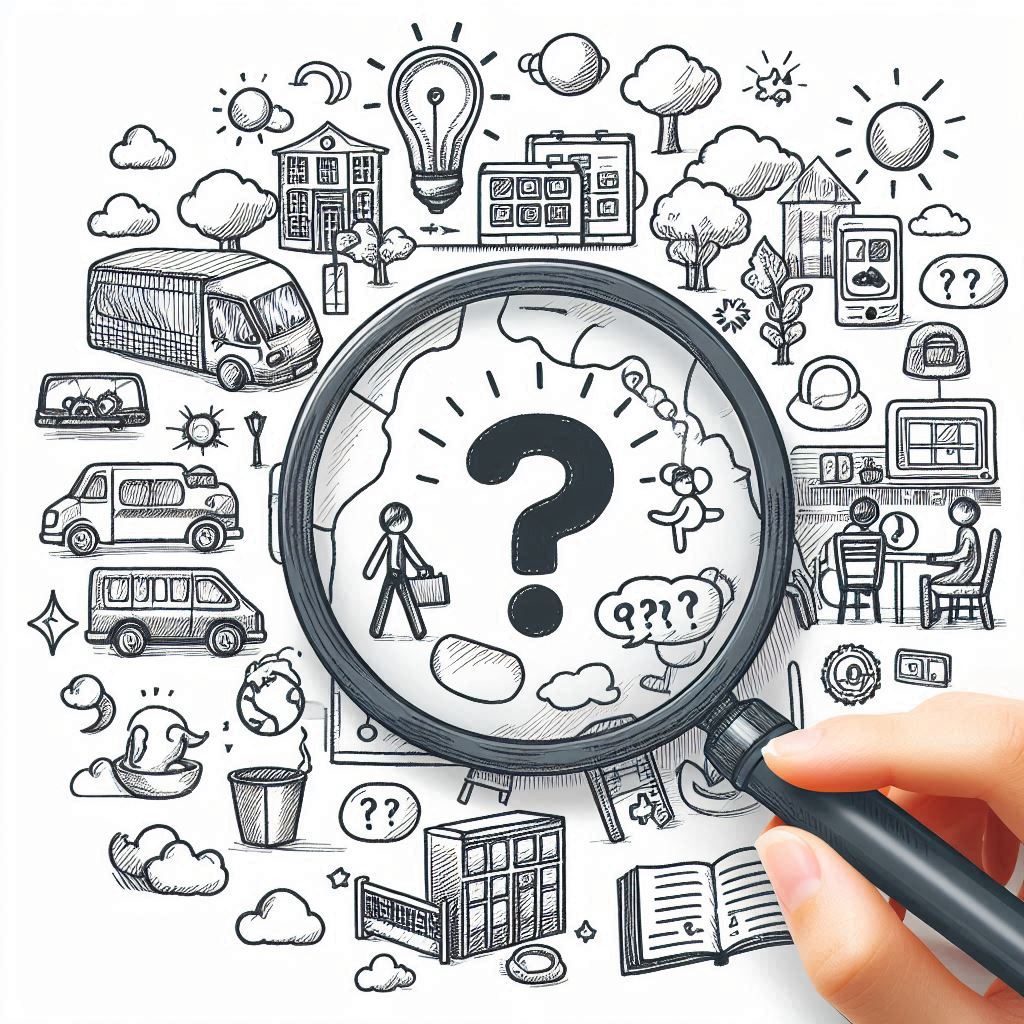 Hv-spørgsmål
Hvad skal jeg lave?			– Indhold
Hvorfor skal jeg lave det? 			– Mening
Hvordan skal jeg lave det? 			– Metode
Hvor skal jeg lave det?			– Placering
Hvornår skal jeg lave det?			– Tidspunkt
Hvor længe skal jeg lave det?		– Tidshorisont
Hvor meget skal jeg lave? 			– Mængde
Hvem skal jeg lave det med?		– Personer
Hvad skal jeg lave bagefter ?		– Næste indhold
Hvem kan hjælpe mig, hvis jeg har brug for hjælp? 
Hvordan ved jeg at jeg har brug for hjælp?

				Plan B
Konflikter, Stædighed og uretfærdighed
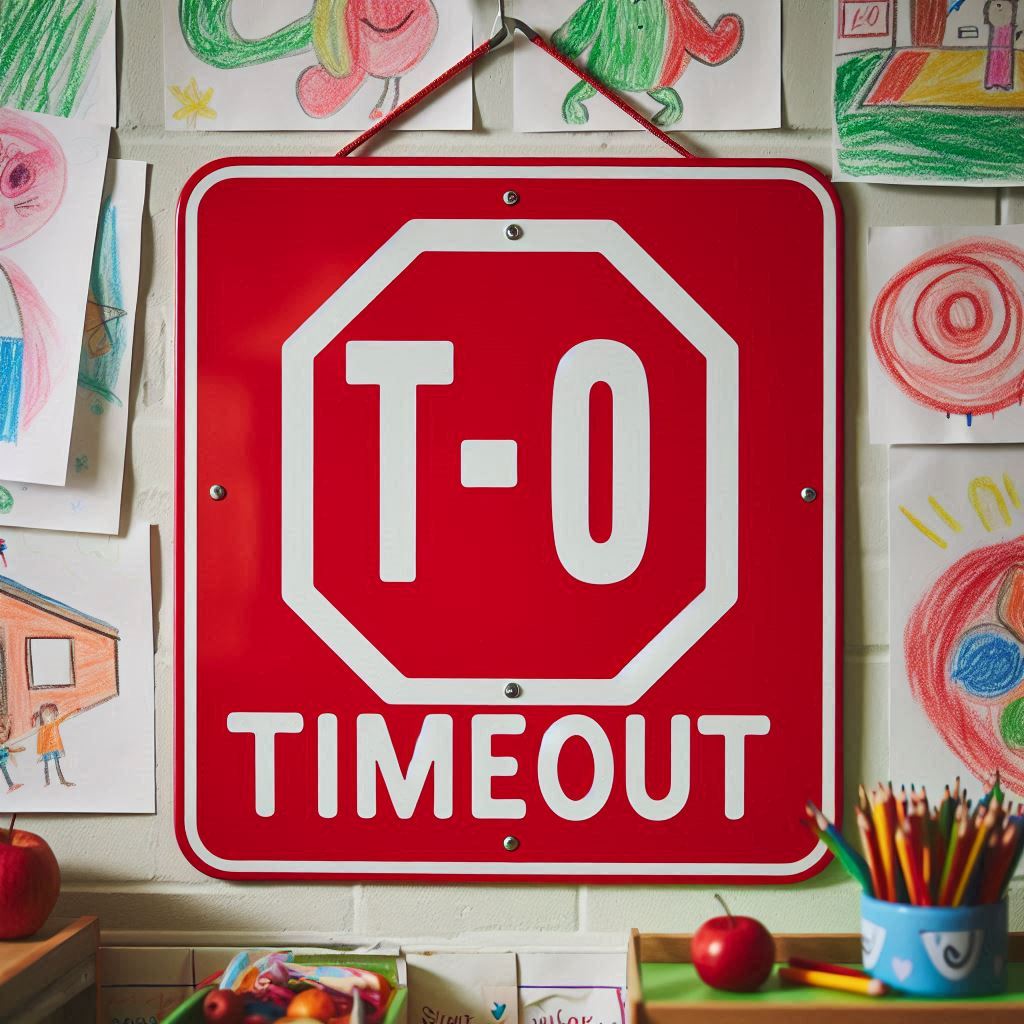 Hvad er de tidlige tegn?
Batteriet - Termometeret
Undgå ”du” og ”skal”
Time out – Følg op
I talesæt følelser – spejling
Psykoedukation - De 10 H’er
Forklaring men ikke undskyldning
Eksternalisering
Starte bagfra
Udmelding
Undskylde
Prøve at stoppe sig selv
Forberede sig
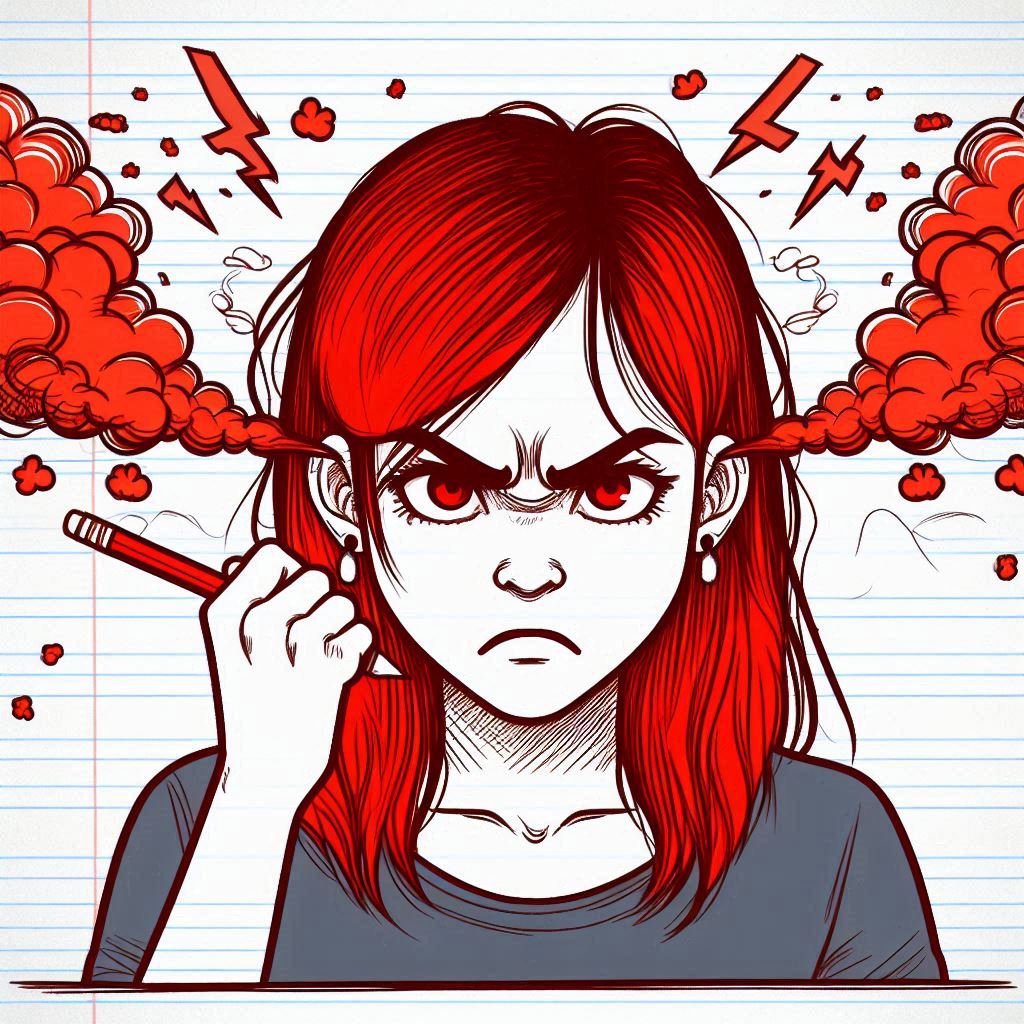 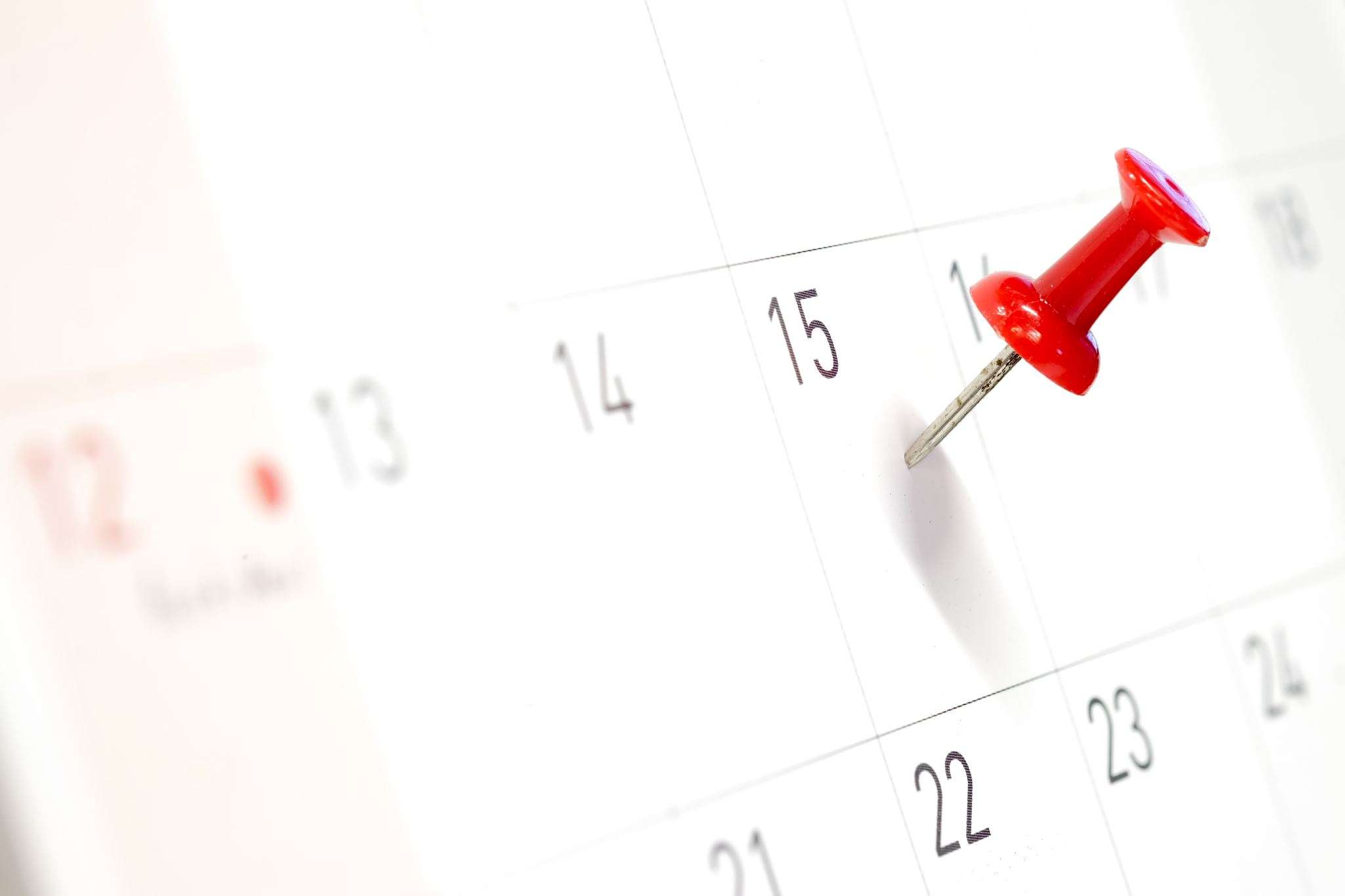 Eksplosioner og nedsmeltninger
Undgåelse
Forberedelse - Kalender
De 10 H’er
Tydelig kommunikation og aftaler
Alarm
Tidlige tegn - Vaner og erfaringer
Håndtering
Time out - Pause
Bevarer roen
Ikke tvinge det igennem - Nysgerrighed
Følge op 
Undgå at ”fixe”
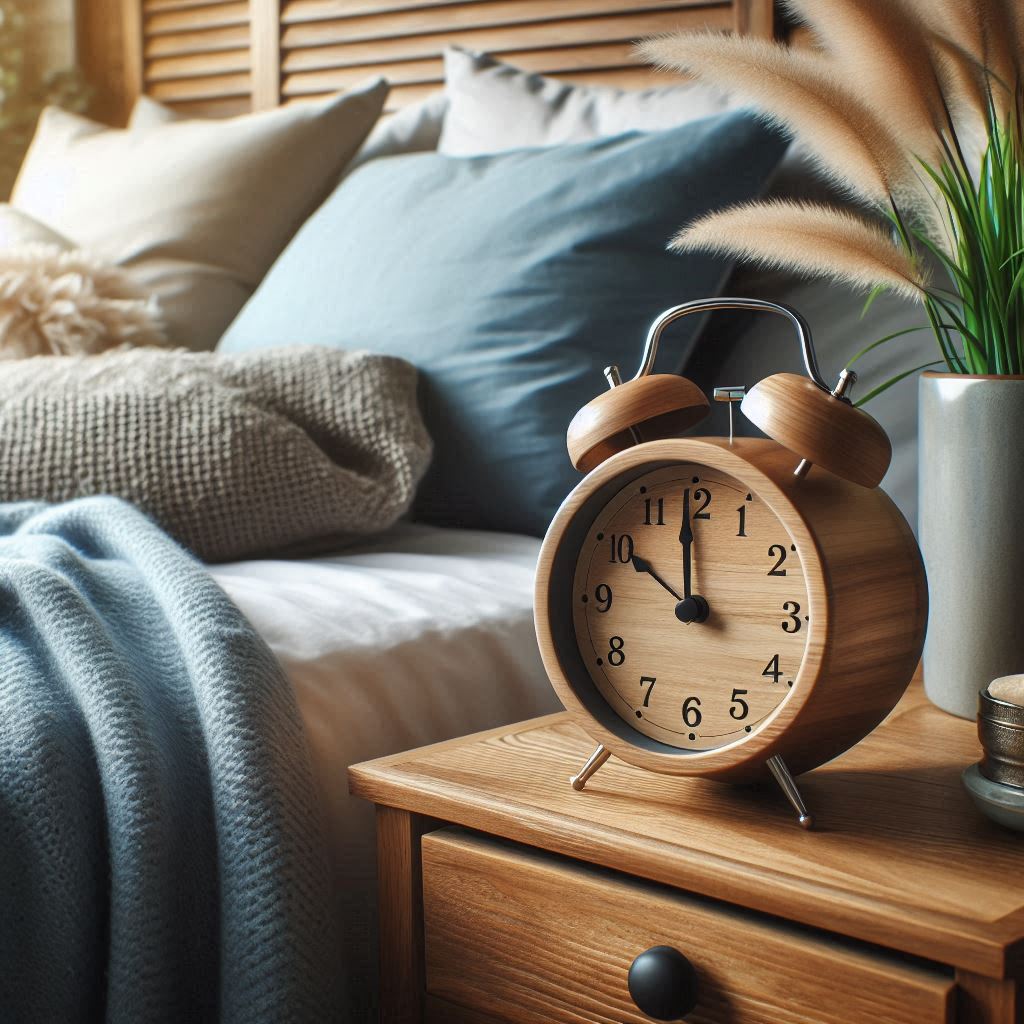 Søvn
Faste rutiner og vaner
Undgå kaffe, stimulanser, fed mad, elektronik
Motion - Undgå at sove om dagen
Faste tider både i seng og op igen
Forberedelse
Rammerne
Luft ud - God seng - Ro og mørkt
Brug kun sengen til at sove i
Ingen snak om dagens udfordringer
Brug ikke sengen som straf
Tiltag
Mindfulness – Lydbøger – Tyngdedyne
Bodyscan – massage – lyde
Kost
Inddrag barn - Få valg
God stemning - Vælg dine kampe
Rammerne – stol, bestik, placering
Forberedelse - Forklaring
Portioner – anretning
Morgenmad – start småt
Blodsukker og koncentration
Medicin – spise når sulten både før og efter aftensmaden, i sengen…..
Madpakker
De 10 H’er
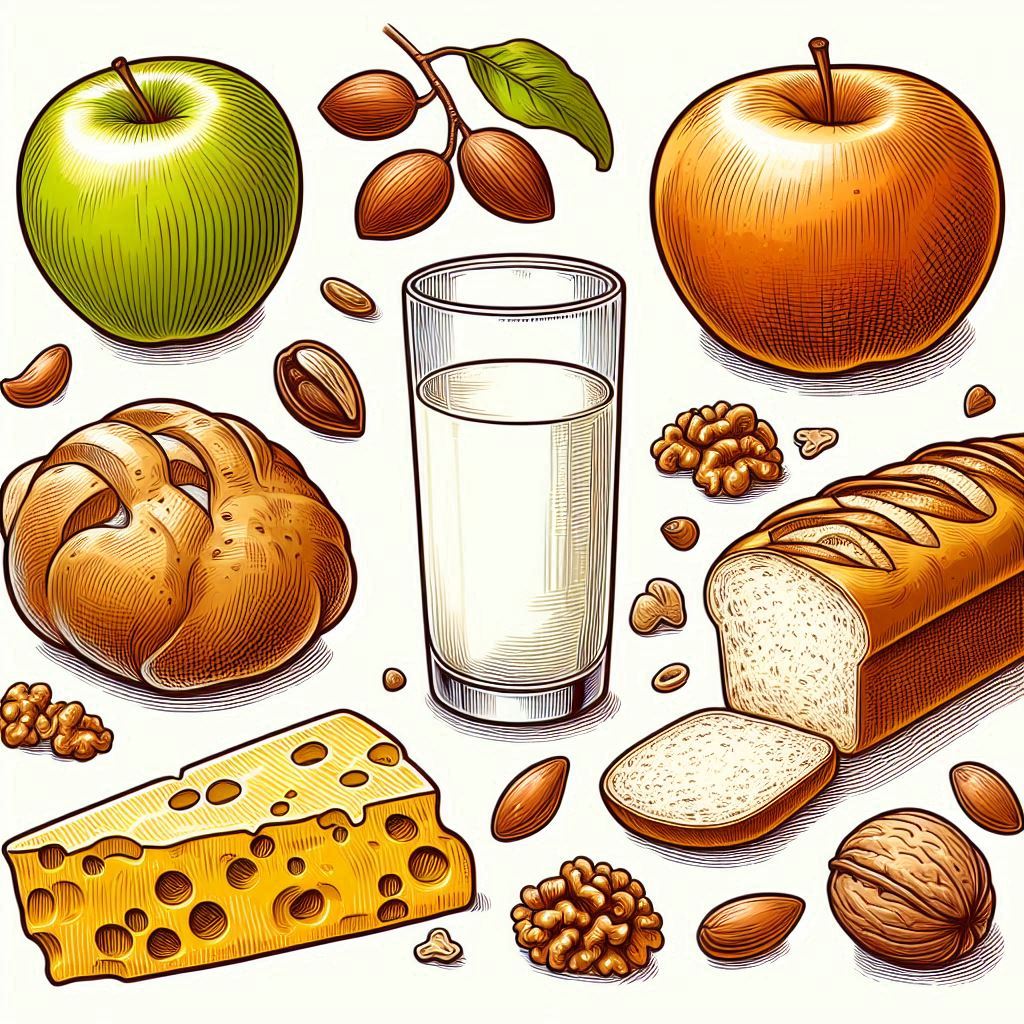 Sanser
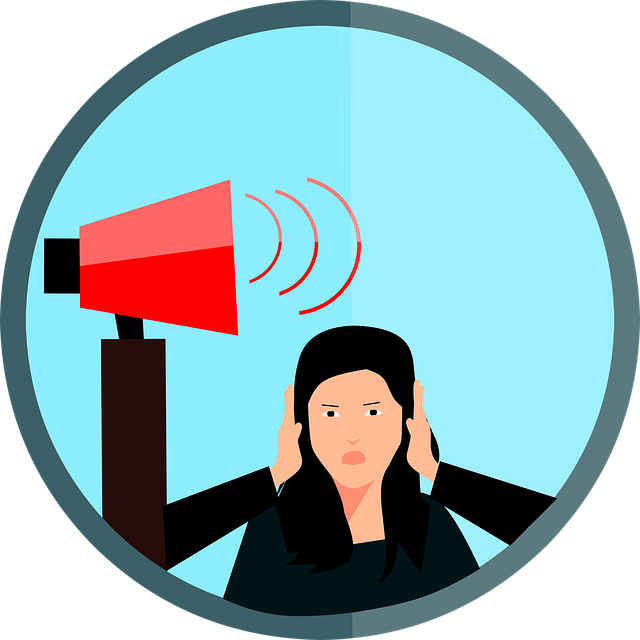 Høre			Smage
Lugte			Balance
Proprioceptiv 	Se
For meget – for lidt	Føle
Viden om sansesensitivitet
Stres og sanser
Tilføre stimuli
Begrænse stimuli
Sansesæt
Alenetid – lade op
Motion
Bedre koncentrationen
Overskudsenergi
Regulering af søvn, appetit og følelser
Fællesskab
Små skridt – success
Bygges ind I hverdagen
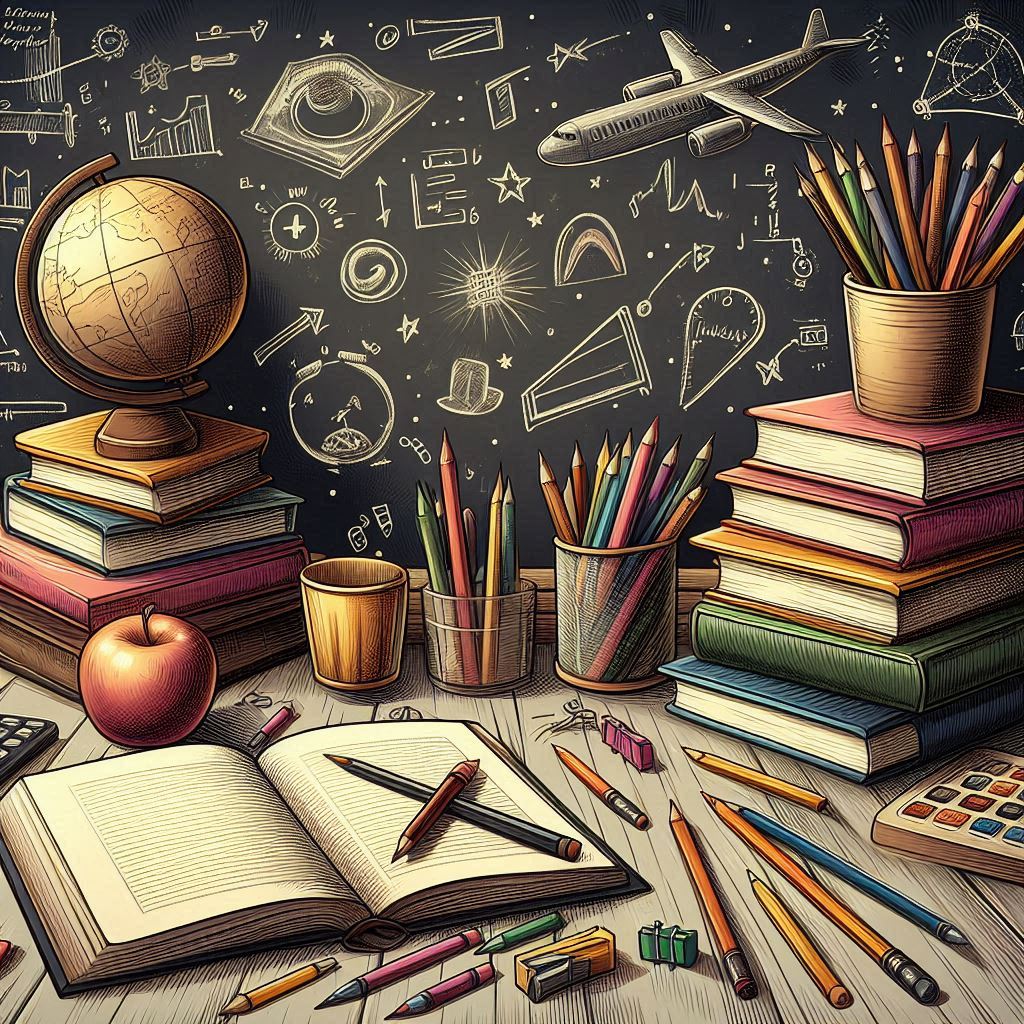 Skole
Primæropgaven ligger hos skolen og PPR, sensorisk profil
Nedsat tid og krav – øgning
Pauser - frikvarter
Stole, hørebøffer, tangels, placering
Auditivt og visuelt - Følge op
Aftaler - De 10 H’er - Udmelding
Samarbejde og orientering fx batteriet
Tid til eksamener – Ordblinderedskaber
Støtte og modstand
Medicin
LEKTIER:

Planlægges – fast tidspunkt og tid
Forberedes – Timer - Ro og skærmning
Visuelt - De 10 H’er - Kalender - Alarm
Batteriet
Belønning - Gå efter succeser
Modstand - Kan ikke selv gå i gang
Tror ikke på sig selv - Går for stærkt
Uoverskueligt!
Spil og elektronik
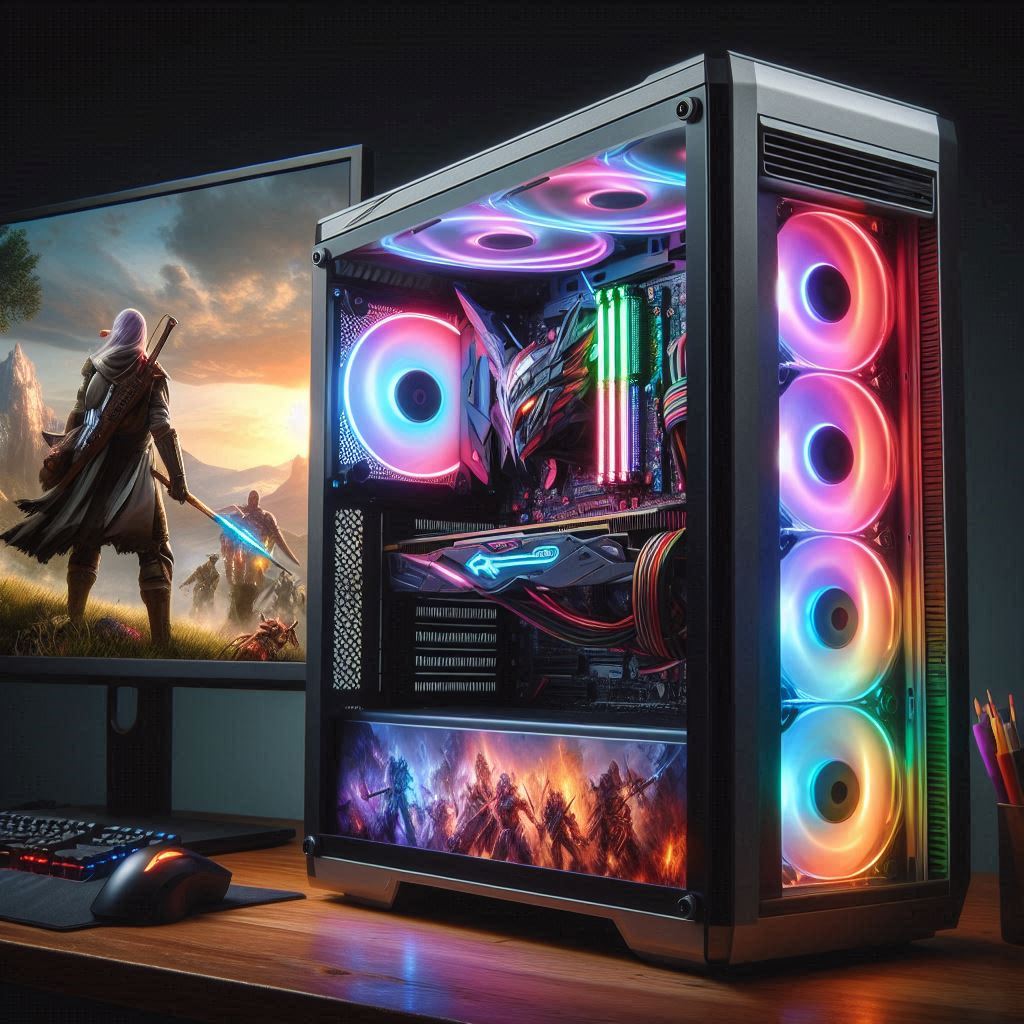 Dopamin 
Alarm - Struktur - Tidsplan
Forberedelse 
Ydre regulering og rammer
Tager tid - Glemmer alt andet
Online spil - Isolation og socialt fællesskab
Spejling af følelser – Konflikter - Forståelse
De 10 h’er
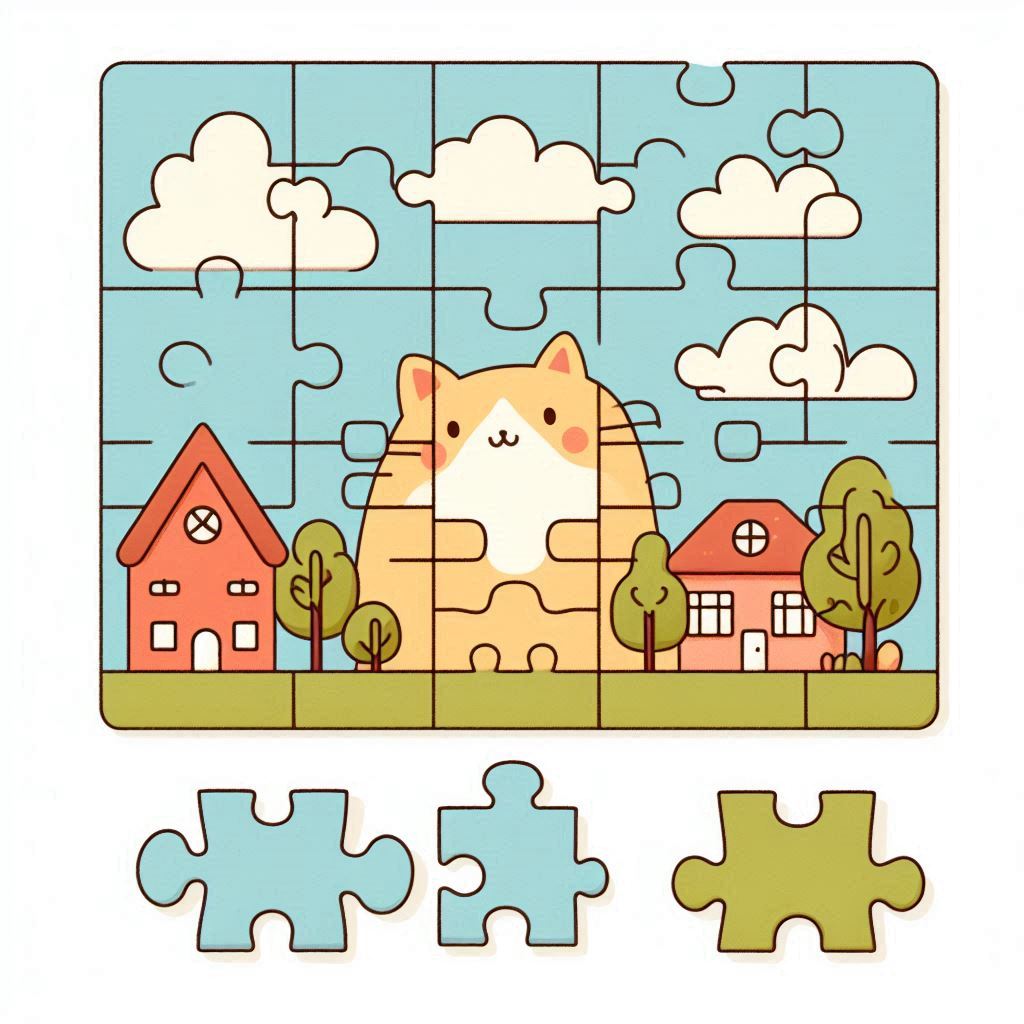 Samtaler, Job og kærester
Udmelding om vanskeligheder og hvad jeg har brug for
Træning – forståelse
Interesse
Gentagelser af aftaler
Pauser
Undskyld
Risci
Strategier
Stå op
Bad
Mad
Børste tænder
Tøj
Madpakke
Hjælpe til
Pligter
Rydde op
Social samvær
Sanser
Skole/børnehave
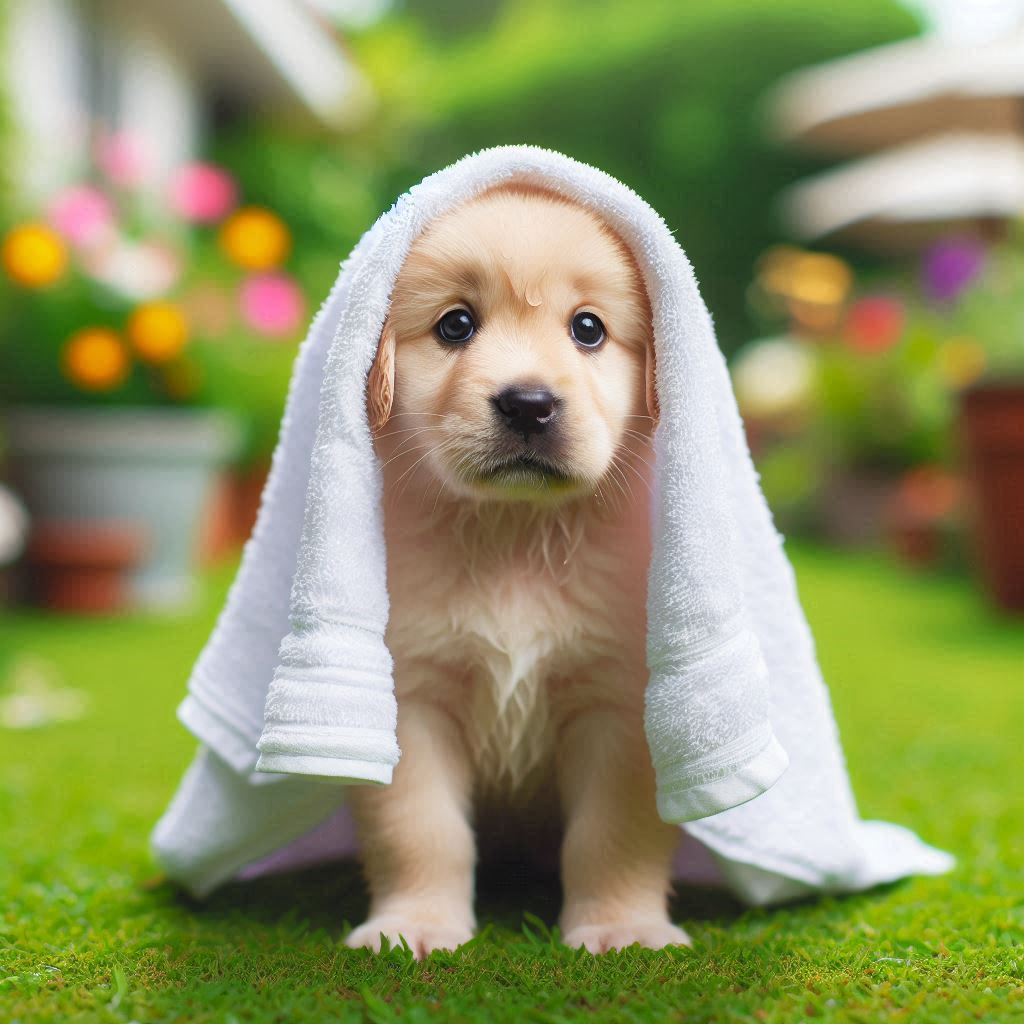 Små trin
Hjælp
Inddragelse
Skema – synligt
Gentagelser
Forberedelse
Post it
Burde kunne – kan?
De 10 H’er
Udmelding
Kalender
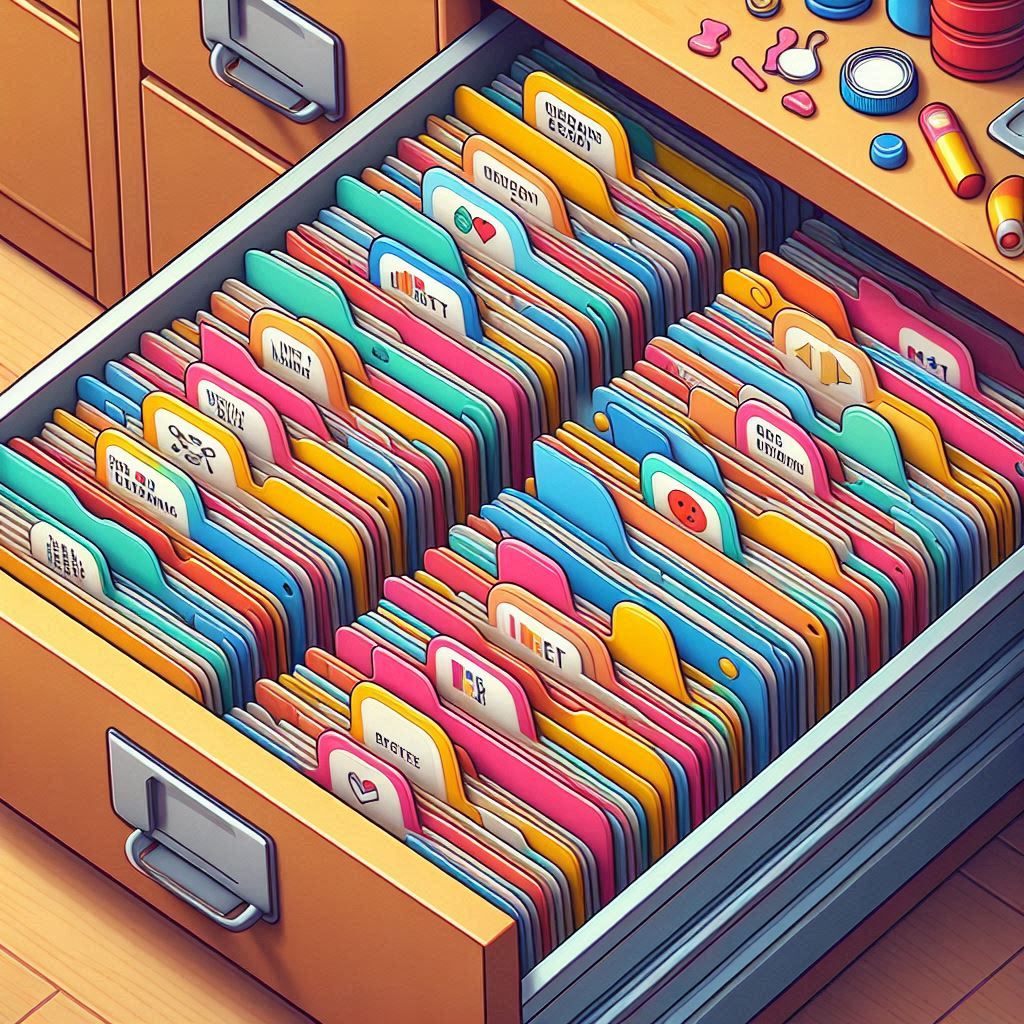 Kommunen - samarbejdspartnere
PPR
Familieafdelingen
Handicap afdelingen
Jobcenteret
Dialog
Underretninger
DUKH
SPS
Handicap tillæg SU
ADHD-foreningen
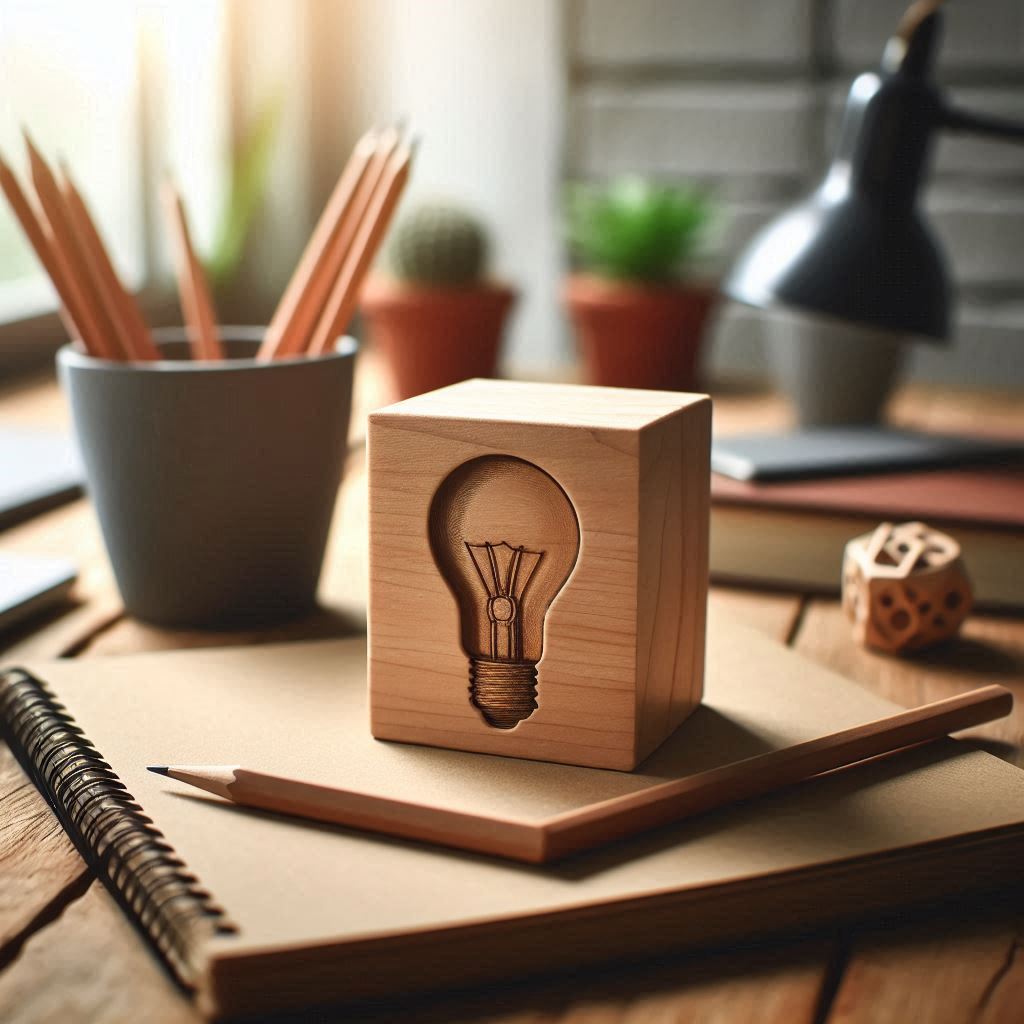 Take home
TRIVSEL
Forståelse
Nysgerrighed
Små skridt
Hvad man kan - ikke hvad man burde kunne!
Hvad skal du nu?
Pragmatisk tilgang
Hvad er muligt?
Forværring – husk det basale!
Hverdag – stress - comorbiditet
Søvn
Kost
Motion
Hjernen fungerer på en lidt anden måde
Batteriet
Termometer
Hv-spørgsmål